Modspil og spilføring fem små tip
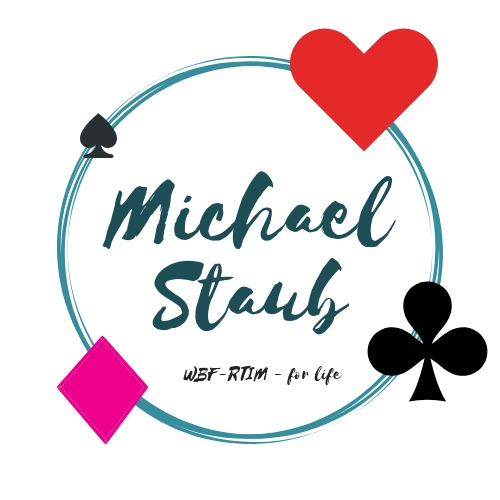 Oversigt over formiddagens emner
1. Udspil
- få styr på aftalerne
2. Første afkast
 - forstår i signalerne fra makker?
3. Passivt eller aktivt modspil?
Lad spilfører selv løse sine problemer eller træk jeres stik før det er for sent!?
4. Lidt om spilføring
5. Spilføring i parturnering
UdspilHvilket kort spiller du ud ?
Først en runde: Har I samme aftale mod farve og NT?
♣️ K82
♣️ EDB32
♣️ K932
♦️ EK953
♦️ 102
♦️ 98532
♥️ 92
♥️ D1092
♥️ 9762
♠️ DB53
♠️ E10953
♠️ 953
Få lidt systematik ind i jeres udspilsaftaler- så er der det mindre der kan gå galt!
Jeg anbefaler et mix mellem attitude og 4. højeste

2.4 højeste
♣️ K932
♥️ 9762
♥️ 92
Anden højeste gennemspilfører- alle topspillere spiller 2. højeste gennem spilfører
Hvad betyder det?
Et modspilseksempel set fra syds perspektiv 
https://tinyurl.com/26psy6ku
Når der er små kort på bordet skal der anden højeste gennemspilfører, medmindre man kun har to kort i farven!
Makker ved således, at I altid har præcis et kort der er højere
En sådan aftale skal noteres på jeres systemkort!
Første afkast – hvad viser det?
Vi tager en hurtig runde – ”hvad står der på jeres systemkort?”


Jeg anbefaler at kalde med små kort og afviser med store kort!
1. afkast: Kald/afvisning- hvad betyder det at kalde med små og afvise med store?
Jeg anbefaler samme aftale mod farve og NT!
Et stort kort mod en NT kontrakt
Jeg har intet i denne farve og jeg har enten
ikke en anden farve at invitere til eller
En god farve hvor jeg ikke kan undvære et kort!
Et stort kort mod en farve kontrakt
Jeg har intet i denne farve og jeg kan ikke anbefale en anden farve. 
Jeg anbefaler et passivt modspil!
Et lille kort mod en NT kontrakt
Jeg har gode værdier i den farve men ikke nødvendigvis længde!
Et lille kort mod en farve kontrakt
Jeg anbefaler et aktivt modspil ved at du skifter til denne farve.
Passivt og aktivt modspil”det rigtige udspil er ikke et spørgsmål om det rigtige kort men om den rigtige overvejelse”
Udspil fra syds hånd
https://tinyurl.com/236mhy8r


Endnu et udspil fra syds hånd
https://tinyurl.com/2chyysh8
Konkrete spiltips - fra maskinrummet
1. brug dine trumfer med omtanke
 - når der skal rejses ekstra stik

2. Den seje Nier
- En kontrakt vindes ikke alene med honnørpoint

3. Parturnering
 - få så meget ud af dine kort som muligt!
Brug dine trumfer med omtanke- hvad kan trumfer bruges til?
Syd er i 6♠️ med klør dame i udspil – spilleplan for 12 stik!
https://tinyurl.com/2akepdx2

Syd er i 6♥️ med klør 2 i udspil – spilleplan for 12 stik!
https://tinyurl.com/2872mrpp

Syd er i 4♥️ med spar bonde i udspil – spilleplan for 10 stik!
https://tinyurl.com/26f38jkd
Den seje nier- der er ofte ekstra stikpotentiale i en 9’er
Syd er i 6♠️ med klør dame i udspil – spilleplan for 12 stik!
https://tinyurl.com/2bmfbejo

Et vanskeligt modspil fra syds perspektiv
https://tinyurl.com/25fhzetz

Nord er i 4♥️ - hvordan kan en nier hjælpe os til 10 stik!
https://tinyurl.com/2893owbt
Den seje nier
Safespil 2 – Stadig nord – men vi vender sitsen
https://tinyurl.com/2buuzepk
Nord er i 3NT – plan for 9 stik!
https://tinyurl.com/26ylqulb

Sidst men ikke mindst:
Bedste spilleplan: Du skal have  et stik med ♥️ D32 på bordet og ♥️ B94 på hånden
Parturnering- pres så mange stik som muligt ud af kortene
Nu er det slut med safespil. Du skal i de næste opgaver have den positive hat på
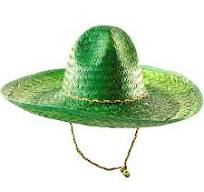 Stikpotentiale
Hvor mange stik er der her?
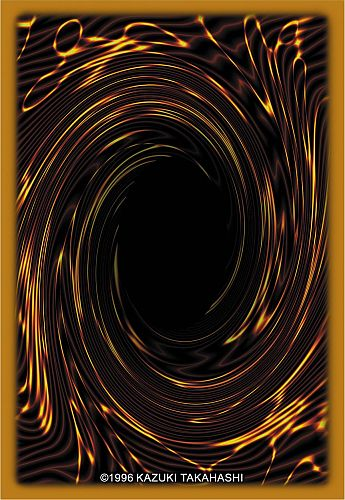 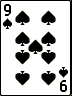 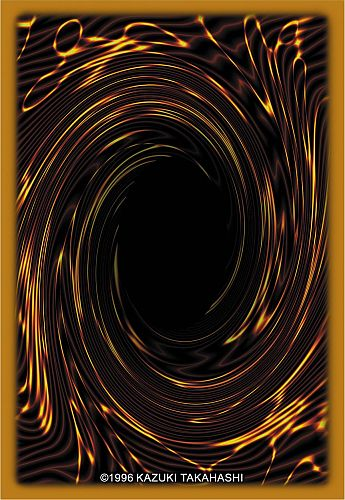 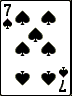 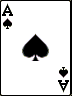 Bord
Og rest – i alt 5stik
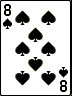 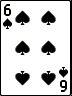 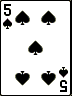 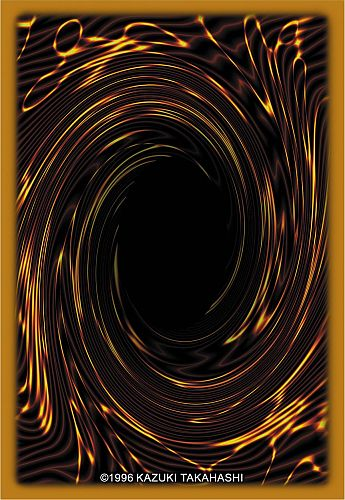 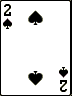 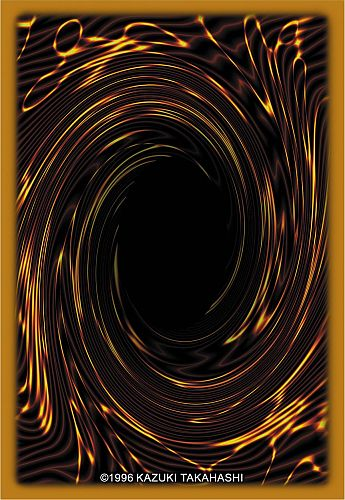 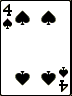 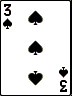 Hånd
Hvor mange stik er der her?
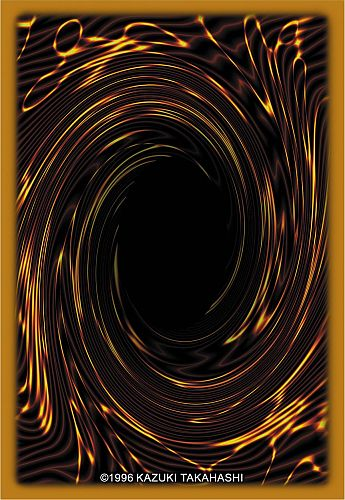 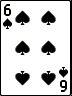 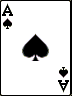 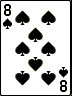 Optimer og bevar kontrollen

Til i alt 2 stik
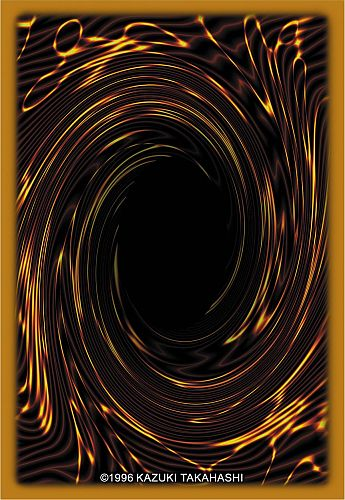 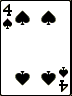 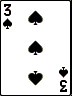 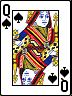 Hvor mange stik ? - Der er ingen forbindelsesproblemer!
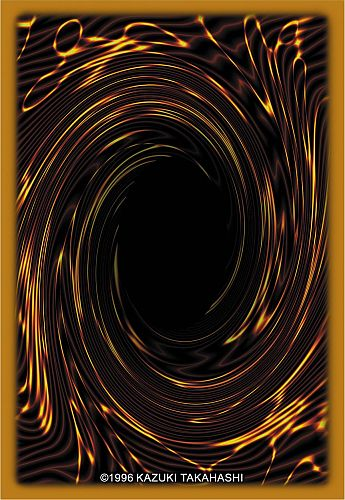 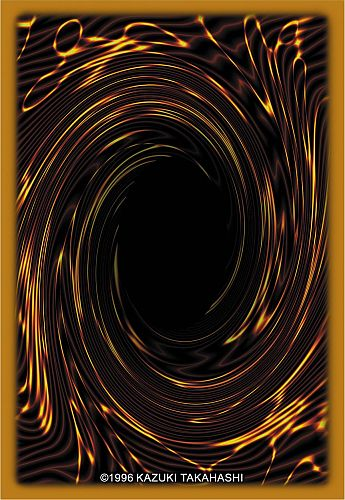 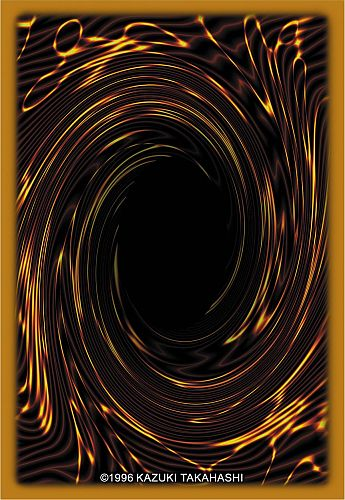 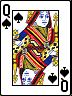 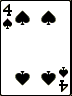 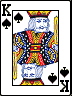 Du endte med kun at afgive stik til spar es og fik sidste stik på spar 3! – i alt tre stik
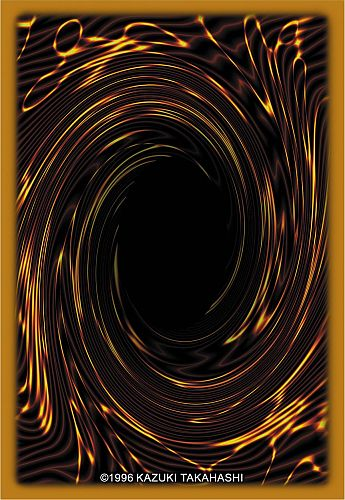 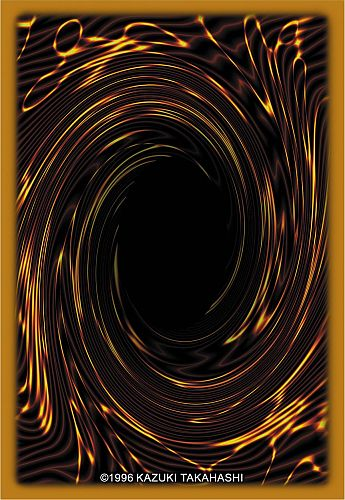 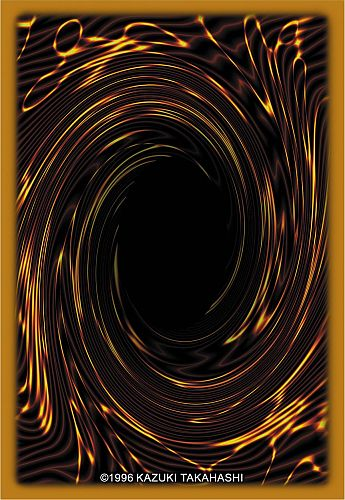 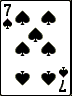 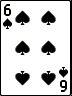 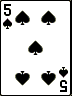 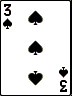 Det krævede en bagatel af spar es i plads og sparerne 3-3 – odds 21%
Knibning for flest stik optimer dine chancer
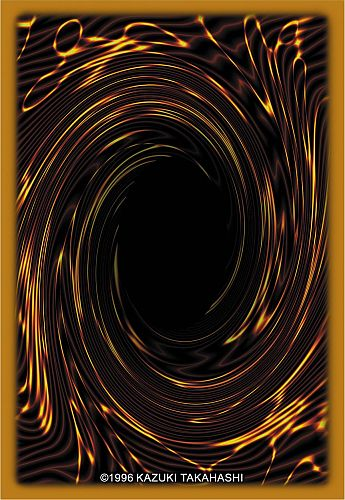 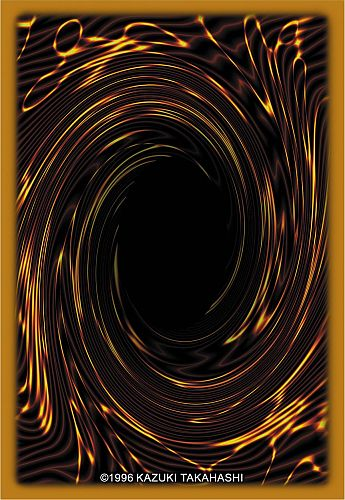 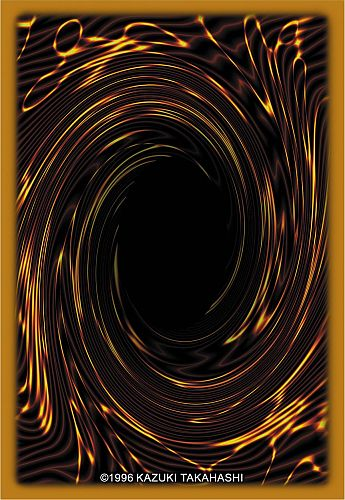 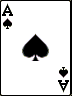 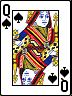 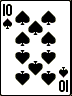 Sparerne 3-3 og begge honnører i plads – så står spar 8 – odds 11%
Hvor mange stik kan du få her?
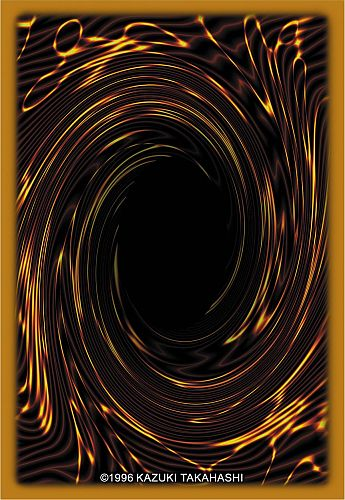 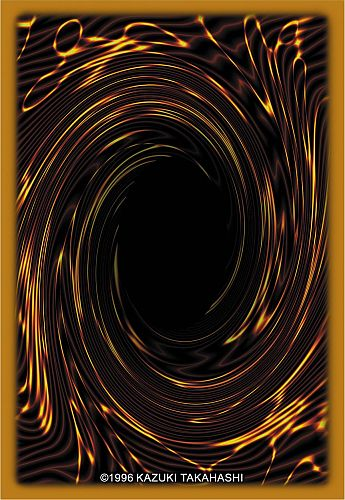 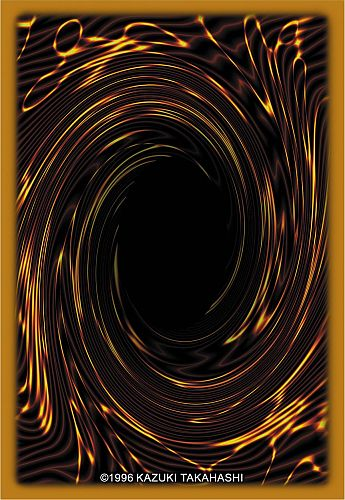 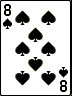 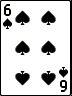 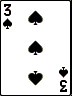 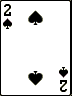 Kombiner opspil og Knibning
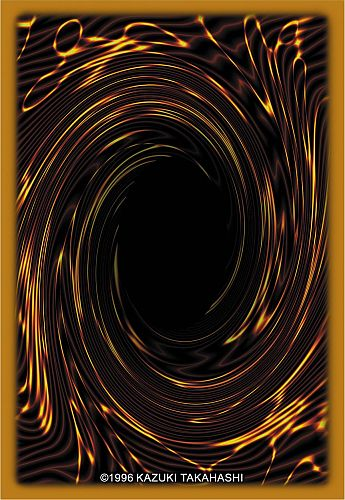 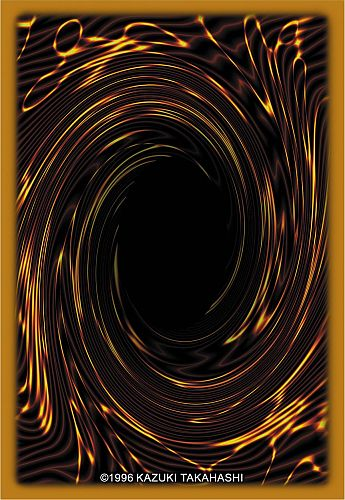 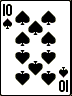 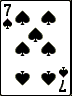 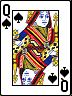 Spilleplan!
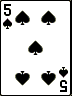 Når honnørerne er fordelt så spil væk fra knibningen – 3 stik med spar es og bonde i plads
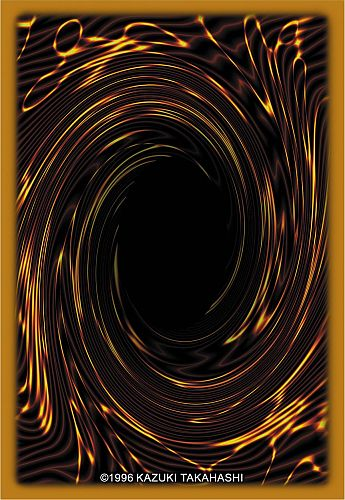 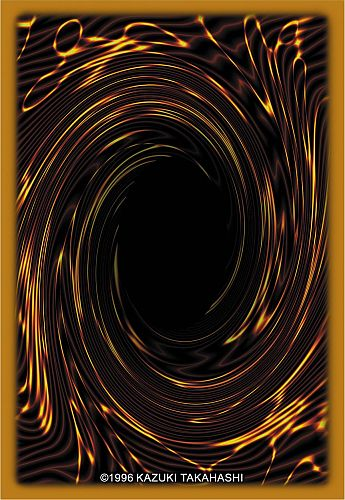 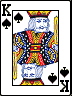 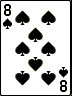 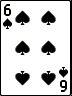 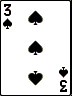 Spørgsmål før vi spiller tre spil?
Spil 1 – Syd har udfordringen
Kontrakt: 4♠️ i Syd

Udspil: ♥️2 
http://tinyurl.com/ykkxjn69

Tema: Safespil i en trumfkontrakt
Spil 2Nord har udfordringen
Kontrakt 
Nord: 3NT 

Udspil: ♠️ 9 eller ♠️10

http://tinyurl.com/yrfo8xrs

Tema: Modspillet
Spil 3Syd har udfordringen
Kontrakt: Syd: 4♠️  doblet

 hjerter es i udspil
http://tinyurl.com/yla5clfd

Tema: bevar kontrollen/safe spil
Spil 4Øst har udfordringen
Kontrakt: Øst i 6NT 

Udspil: ♥️ 10

https://tinyurl.com/yllttd4c

Tema: spil på alle chancer
Spil 5Syd har udfordringen
Kontrakt: Syd i 6NT

Udspil:  ♦️10
http://tinyurl.com/yny9zshh

Tema: plej dine forbindelser
Spil 6Syd har udfordringen
Kontrakt: Syd i 3NT

 Udspil: ♣️B

https://tinyurl.com/283nk3et

Tema: Brug viden fra udspillet
Spil 7Vest/øst har udfordringen
Syd i 3NT

Udspil: Vest: ♠️2/♠️3

http://tinyurl.com/ypsnq92g

Tema: Modspil/udspil fra honnører
Spil 8Syd har udfordringen
Syd i 3NT

Udspil ♥️5 

https://tinyurl.com/yoyvt96t

Tema: Forbindelser og skvis
Spil 9Nord har udfordringen i en holdkamp!
Kontrakt: Nord 6♥️

Udspil: ♦️2 
http://tinyurl.com/2x4cjl5j
Tema: plej dine forbindelser!
Spil 10Nord har udfordringen i en holdkamp!
Nord spille 3 NT

Udspil ♥️ D
https://tinyurl.com/2xon3qmz

Tema: når alt tilsyneledende går galt!
Spil 11Nord har udfordringen i en holdkamp!
Kontrakt: Nord 4♠️

Udspil ♥️K

https://tinyurl.com/28czega6

Tema: planlæg efter meldingerne
Spil 12Syd har udfordringen i en holdkamp!
Kontrakt: Syd 6♠️

Udspil ♠️8

https://tinyurl.com/2cyepjjq

Tema: krydstrumf eller ej?
Spil 13Syd har udfordringen i en parturnering i billund
Kontrakt: Syd 4♠️

Udspil ♣︎3/6 

https://tinyurl.com/2dlef8tg

Tema: Slutspil
Spil 14Syd har udfordringen i en holdturnering – svær
Kontrakt: Syd 6♦️

Udspil: ♣︎8/6

http://tinyurl.com/yru9pdqv

Tema: optælling
Spil 15Syd har udfordringen i en holdturnering
Kontrakt: Syd 6♠️

Udspil: ♠️5

https://tinyurl.com/2cuw9yez

Tema: ”Tæl til 12”